Федеральное государственное образовательное учреждение среднего профессионального образования«Смоленский промышленно-экономический колледж»
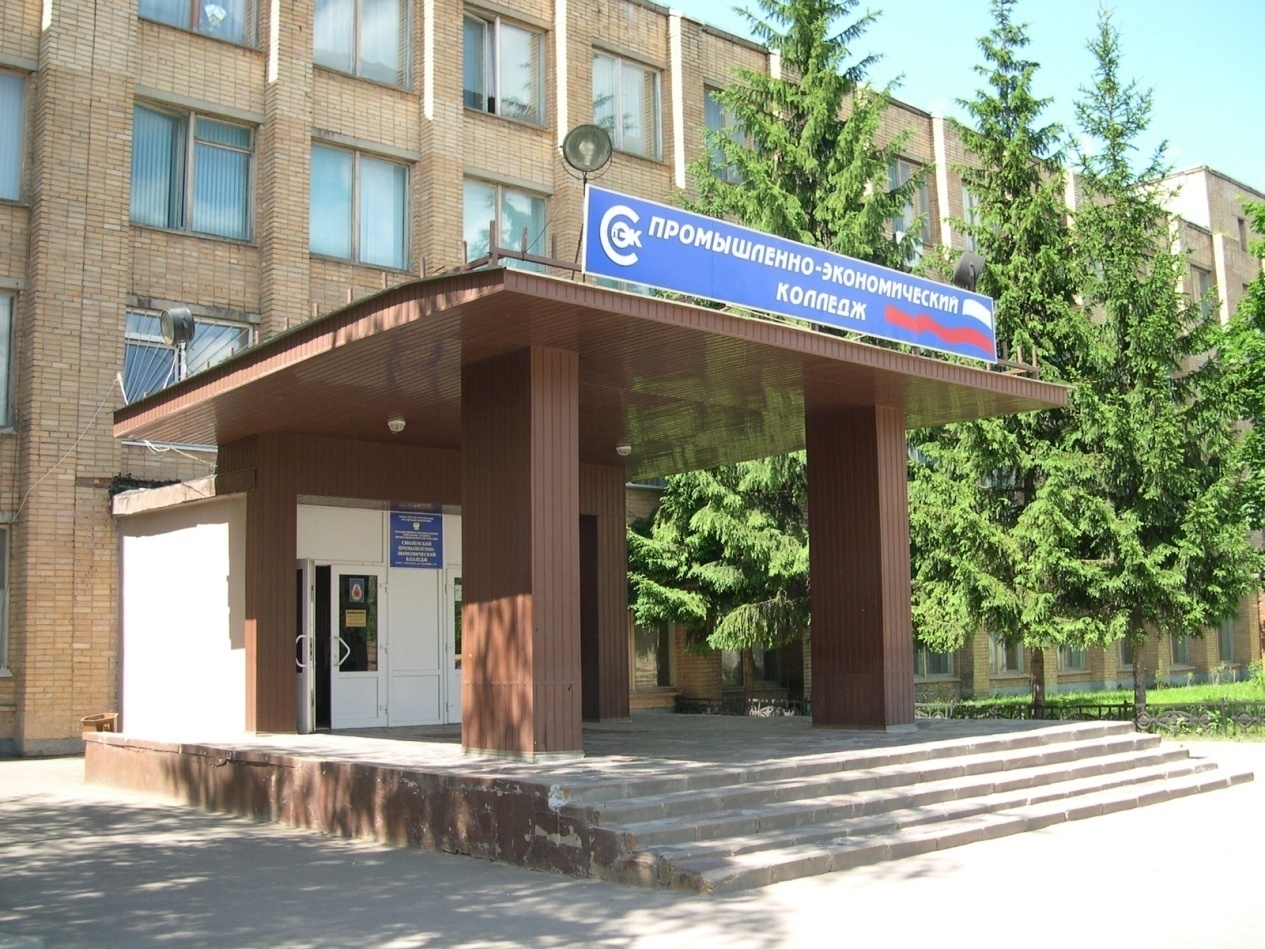 Студенческая компания как реальное юридическое лицо
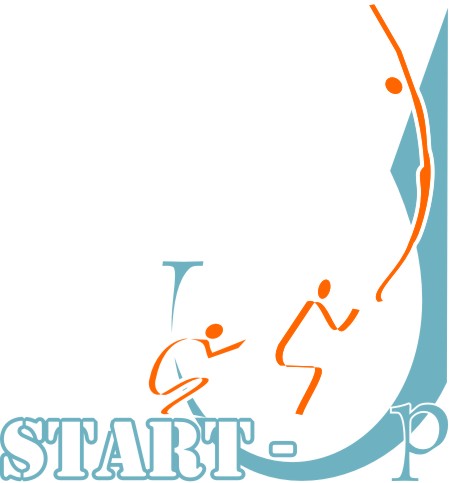 Основные нормативные акты
Гражданский кодекс Российской Федерации. Ч. 1-4 (с последними изменениями от 4 октября 2010 г.)
Налоговый кодекс Российской Федерации (НК РФ) (с изменениями и дополнениями)
Федеральный закон от 24 июля 2007 г. N 209-ФЗ «О развитии малого и среднего предпринимательства в Российской Федерации» (с изменениями от 5 июля 2010 г.)
Федеральный закон от 8 февраля 1998 г. N 14-ФЗ «Об обществах с ограниченной ответственностью» (с изменениями от 27 июля 2010 г.)
Федеральный закон от 8 августа 2001 г. N 129-ФЗ «О государственной регистрации юридических лиц и индивидуальных предпринимателей» (с изменениями от 27 июля 2010 г.)
Федеральный закон от 26 декабря 1995 г. N 208-ФЗ «Об акционерных обществах»(с изменениями от 4 октября 2010 г.)
Основы законодательства Российской Федерации о нотариате от 11 февраля 1993 г. N 4462-I (с изменениями от 5 июля 2010 г.)
Правила ведения Единого государственного реестра индивидуальных предпринимателей и предоставления содержащихся в нем сведений (утв. постановлением Правительства РФ от 16 октября 2003 г. N 630) (с изменениями от 26 февраля 2004 г., 13 декабря 2005 г.)
Правила ведения Единого государственного реестра юридических лиц и предоставления содержащихся в нем сведений (утв. постановлением Правительства РФ от 19 июня 2002 г. N 438) (с изменениями от 8 декабря 2008 г.)
Постановление Правительства РФ от 19 июня 2002 г. N 438 «О Едином государственном реестре юридических лиц» (с изменениями от 8 декабря 2008 г.)
Постановление Правительства РФ от 19 июня 2002 г. N 439 «Об утверждении форм и требований к оформлению документов, используемых при государственной регистрации юридических лиц, а также физических лиц в качестве индивидуальных предпринимателей» (с изменениями от 9 марта 2010 г.)
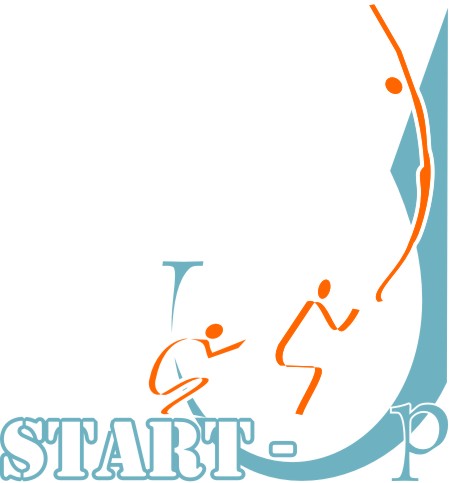 Основные организационно-правовые формы юридических лиц
Хозяйственные товарищества: 
Полные товарищества
Товарищества на вере

Общества: 
Общества с ограниченной ответственностью
Общества с дополнительной ответственностью
Акционерные общества (ОАО, ЗАО)
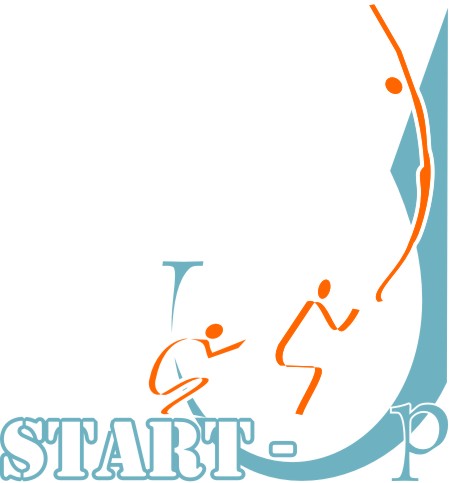 Индивидуальное предпринимательство – особая форма ведения бизнеса
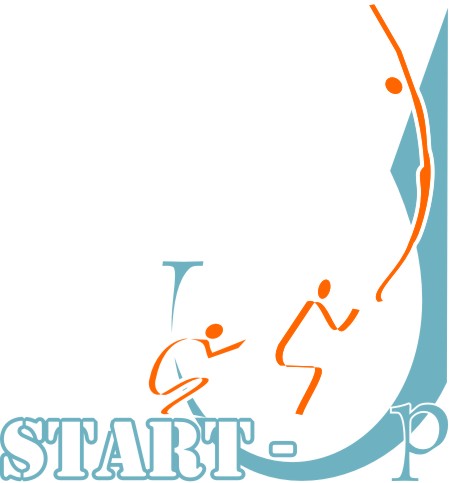 Документы, необходимые для государственной регистрации физического лица в качестве индивидуального предпринимателя
Заявление о государственной регистрации физического лица в качестве индивидуального предпринимателя (форма Р21001);
Подлинность подписи заявителя на документе заверяется нотариусом;
Подлинник и копия паспорта;
Документ об оплате государственной пошлины.
При регистрации обязательно наличие ИНН
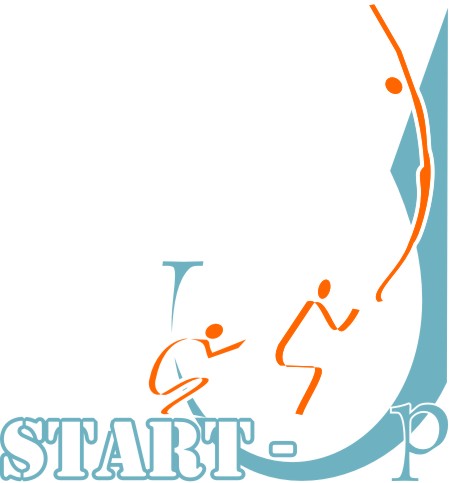 Документы, необходимые для государственной регистрации при прекращении физическим лицом деятельности  в качестве индивидуального предпринимателя
Заявление о государственной регистрации прекращения физическим лицом деятельности  в качестве индивидуального предпринимателя (форма №Р26001);
Подлинность подписи заявителя на документе заверяется нотариусом;
Документ об оплате государственной пошлины;
Документ, подтверждающий представление в территориальный орган ПФР сведений в соответствии с законодательством (Справка из ПФ РФ).
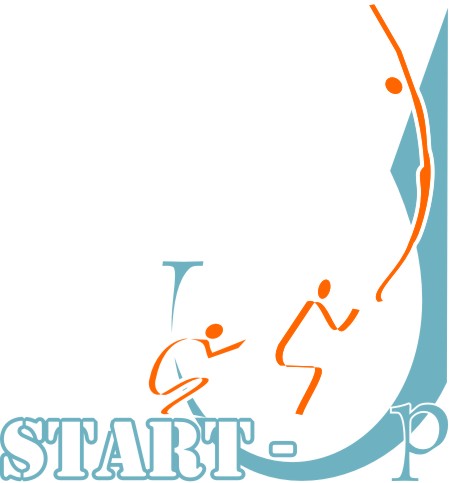 Преимущества ИП
Простота и быстрота регистрации в налоговой инспекции
Отсутствие дополнительных процедур после регистрации 
Низкая себестоимость открытия ИП 
Низкие штрафные санкции и пошлины 
Поддержка государственных органов в форме субсидий на открытие малого бизнеса
Единоличное принятие управленческих решений
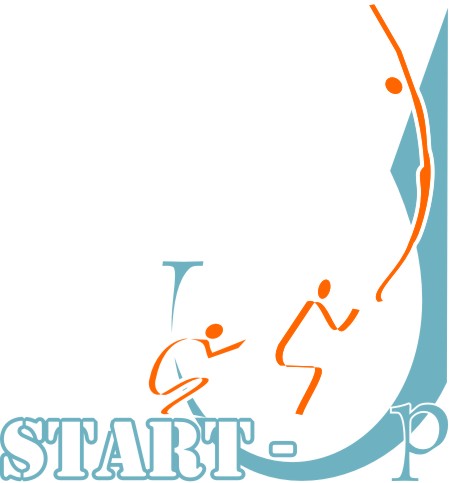 Недостатки ИП
Ограниченная зона действия регионом регистрации;
Полная имущественная ответственность по долгам; 
Невозможность получить некоторые лицензии; 
Публичность данных о предпринимателе; 
Невозможно продать как готовый бизнес 
Ограниченность финансовых ресурсов;
Отсутствие достаточных компетенций для ведения бизнеса.
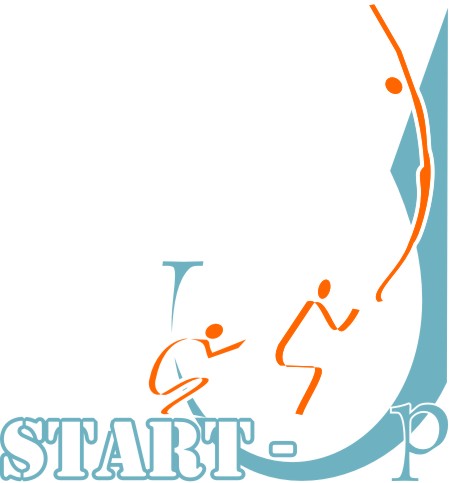 Государственная регистрация юридических лиц
В регистрирующий орган представляются:
Подписанное заявителем заявление о государственной регистрации по установленной форме Р11001;
Решение о создании юридического лица (в виде протокола, договора или иного документа);
Учредительные документы юридического лица (подлинники или засвидетельствованные в нотариальном порядке копии в 2-х экземплярах);
Выписка из реестра иностранных юридических лиц соответствующей страны происхождения или иное равное по юридической силе доказательство юридического статуса иностранного юридического лица – учредителя;
Документ об уплате государственной пошлины
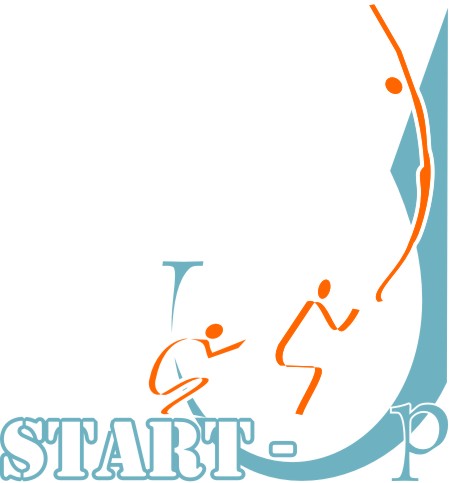 ООО (или общество с ограниченной ответственностью) – это общество (хозяйственное), учрежденное несколькими или одним физическим (юридическим) лицом. Уставный капитал ООО разделяется на доли. Участники подобного общества не несут ответственности по его обязательствам, риск убытков несут исключительно в пределах своих вкладов (долей) в уставном капитале ООО.
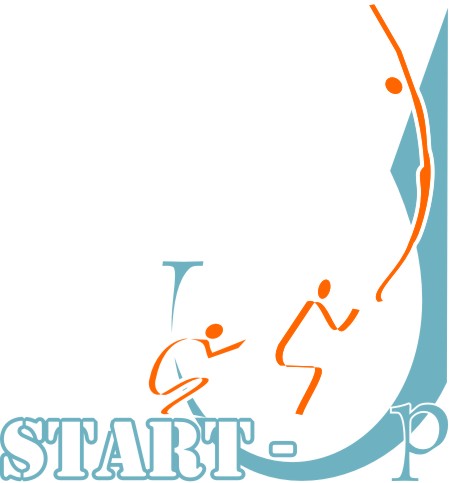 Виды затрат на регистрацию ООО
- расходы на юридический адрес;
- затраты на формирование уставного капитала (может быть оплачен как имуществом учредителя, так и наличными средствами);
- государственная пошлина.
 
А также затраты на:
-транспортные расходы;
- оплату нотариальных услуг;
- изготовление печати;
- оплату копировальных услуг.
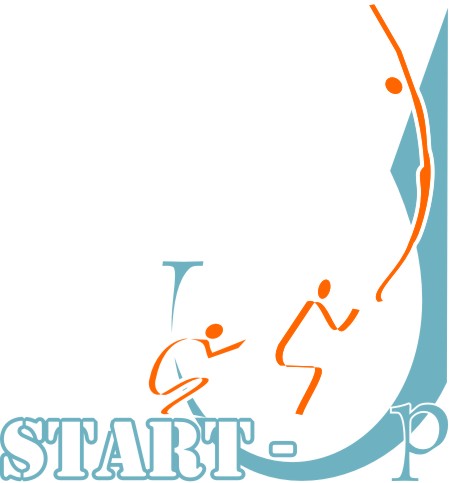 Преимущества ООО
Низкий уровень ответственности учредителей по долгам; 
Отсутствие ограничений по численности работников; 
Возможность выбора любого названия, в т.ч. иностранного; 
Возможность работы по всей стране и за рубежом; 
Отсутствие ограничений в лицензировании, разрешениях ;
Возможность продажи целиком, как готового бизнеса; 
Высокая лояльность коммерческих структур и банков; 
Простота управления и контроля за управлением.
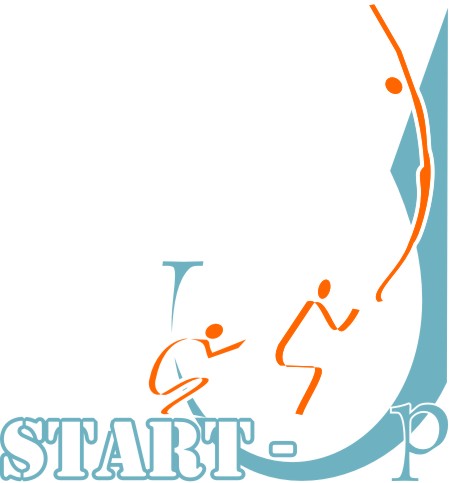 Недостатки ООО
Сравнительно высокая стоимость создания ООО 
Более продолжительный срок регистрации фирмы 
Необходимость уведомления ИФНС при продаже ООО 
Более высокий уровень штрафов и пошлин 
Ограничение числа участников - не более 50 чел. 
Сложности с ликвидацией и реорганизацией 
Возможно наличие внутренних конфликтов руководства 
Более жесткий контроль государственных органов 
Обязанность выплаты стоимости доли 
при выходе учредителя из ООО
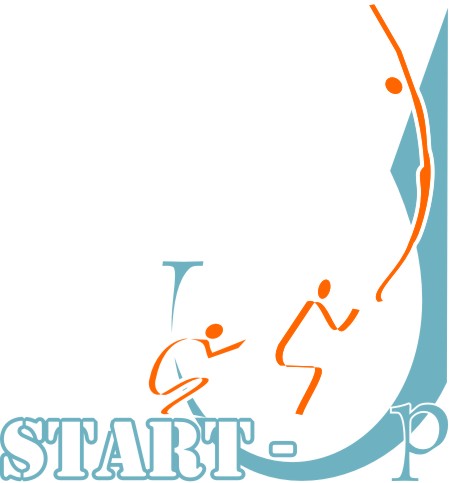 Преимущества ЗАО
Низкий уровень ответственности учредителей по долгам; 
Широкие возможности управления Обществом; 
Престижность владения ЗАО;   
Возможность работы повсюду, любое название ЗАО; 
Отсутствие ограничений в лицензировании, разрешениях; 
Простота продажи акций, наличие преимущественных прав покупки акций;
Высочайшая конфиденциальность владения бизнесом.
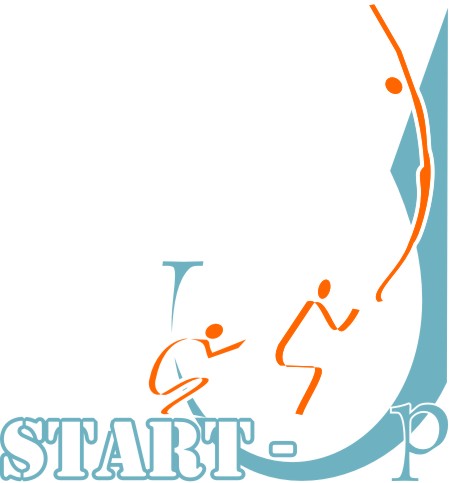 Недостатки ЗАО
Наиболее высокая стоимость создания ЗАО; 
Самый продолжительный срок регистрации фирмы; 
Необходимость регистрации эмиссии акций в ФСФР; 
Высокий уровень штрафов и пошлин; 
Ограничение числа участников - не более 50 человек; 
Сложности с ликвидацией и реорганизацией; 
Необходимость наличия контрольного органа.
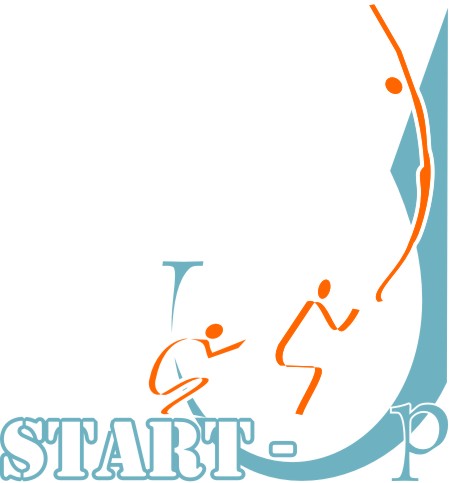 Преимущества ООО по сравнению с иными организационно-правовыми формами
возможность вести предпринимательскую деятельность не от собственного лица, а опосредованно, через созданное юридическое лицо;
ограниченный размер предпринимательского риска;
возможность расширения бизнеса, привлечения инвестиций;
возможность участия ООО в других хозяйственных обществах, создания дочерних обществ, создания некоммерческих организаций;
возможность сформировать структуры управления, соответствующие размерам и специфике деятельности фирмы;
наибольшая информационная «закрытость» — не требуется публиковать какие-либо документы, относящиеся к деятельности ООО; Безусловным преимуществом ООО, которые являются субъектами малого предпринимательства, является возможность перехода на упрощенную систему налогообложения
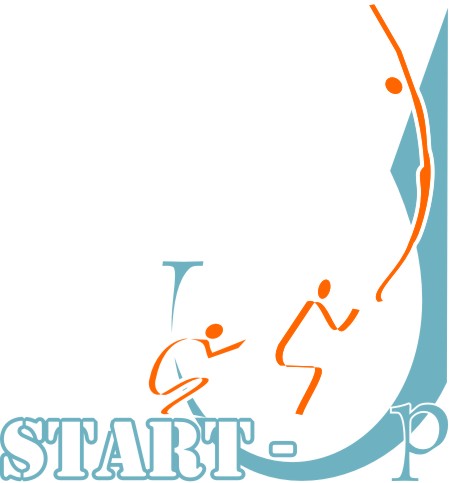 Спасибо за внимание!
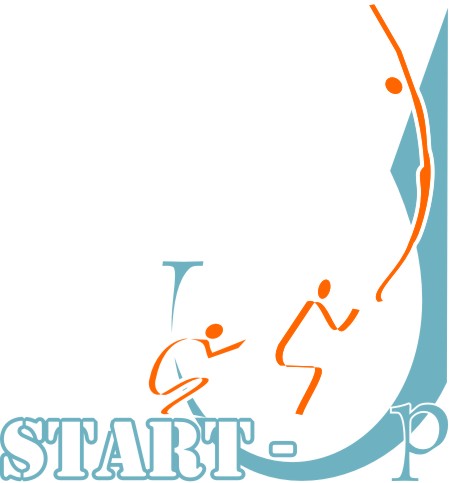